Názov práce
Bakalárska práca
Autor: Školiteľ: 
Konzultant: ak nemáte konzultanta, vymažte tento riadok
Obsah
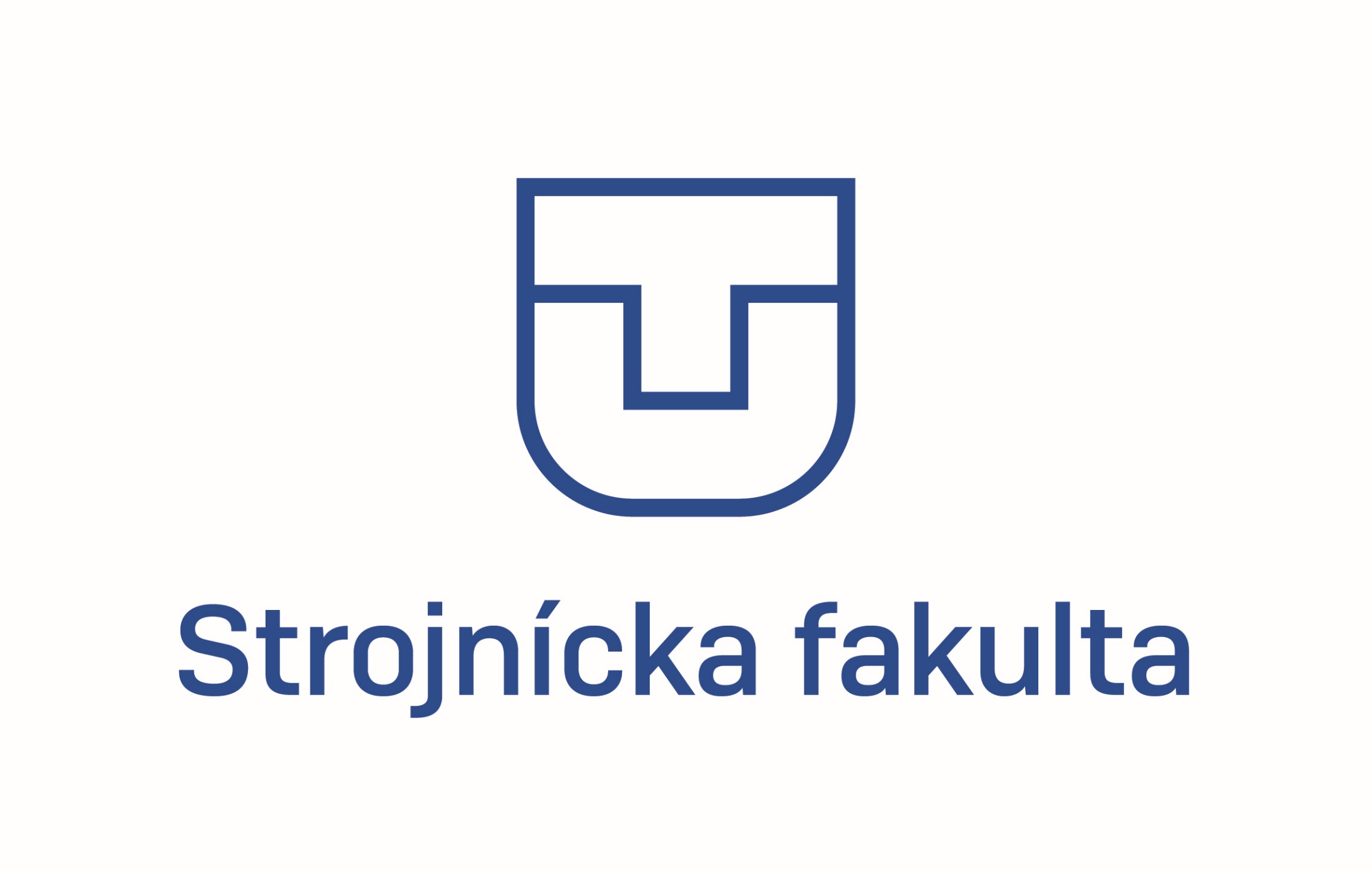 1 snímka
2 / 10
Ciele práce
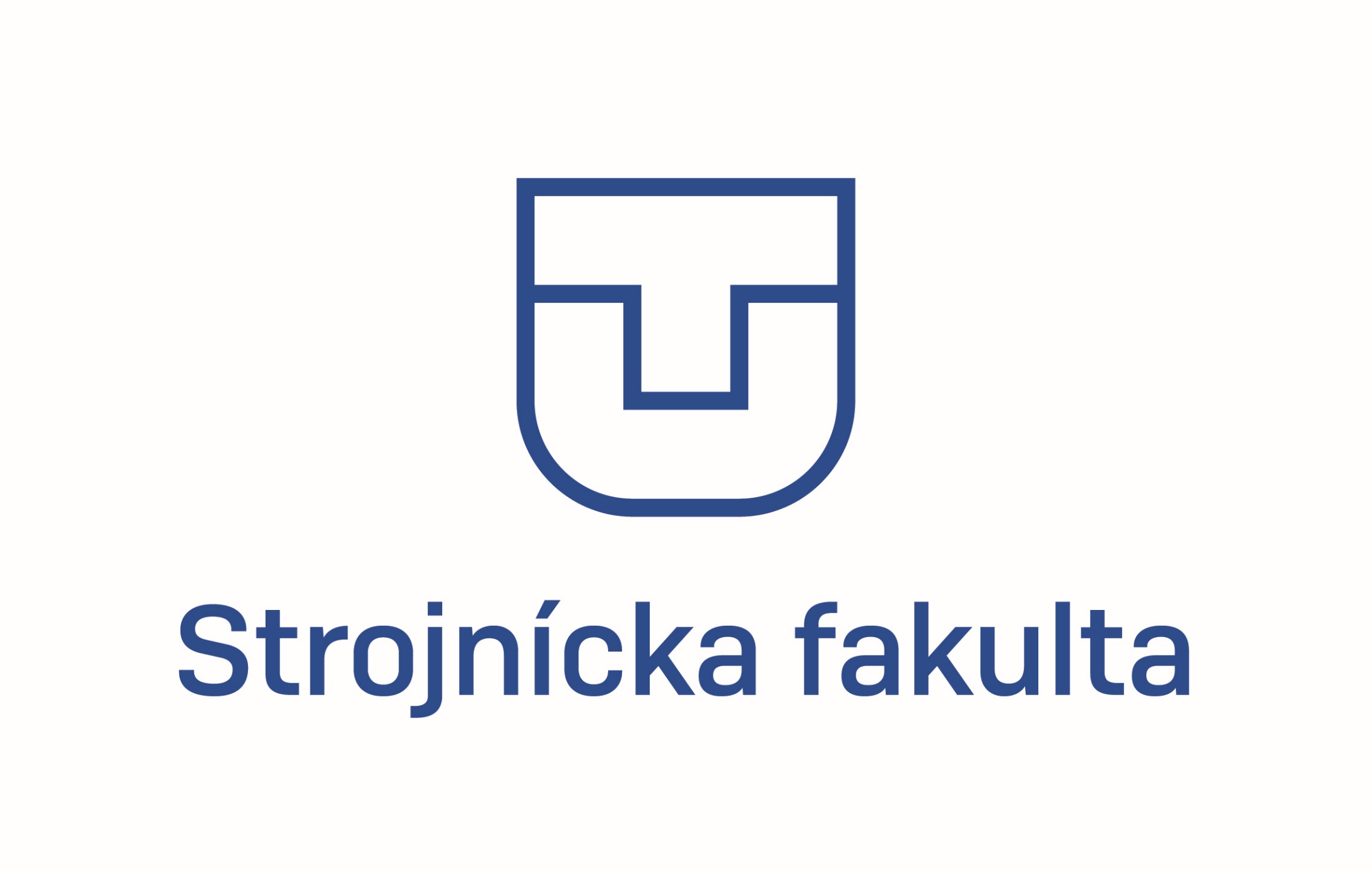 1 snímka
3 / 10
Teoretická časť práce
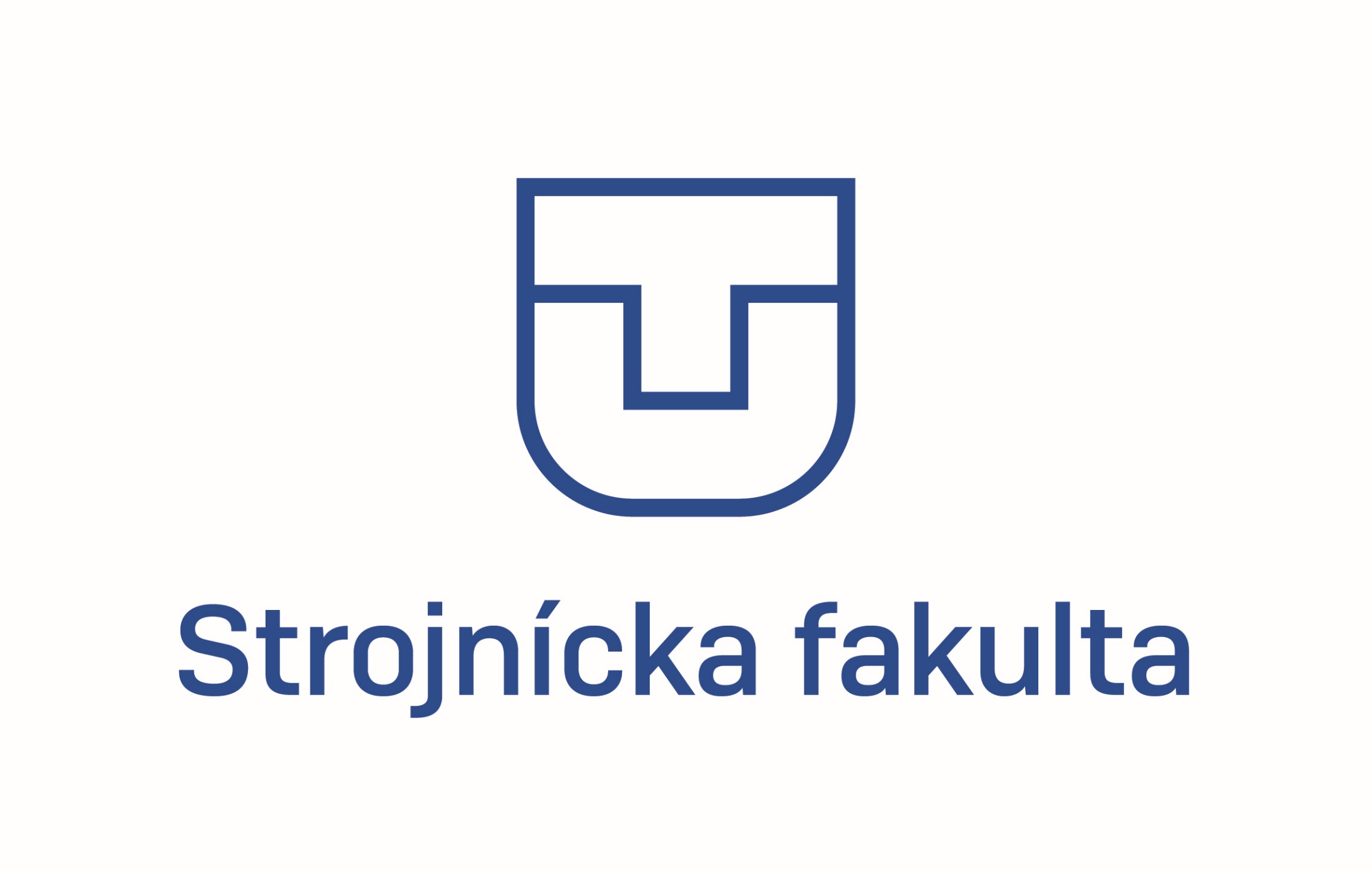 1-2 snímky
4 / 10
Analytická časť práce
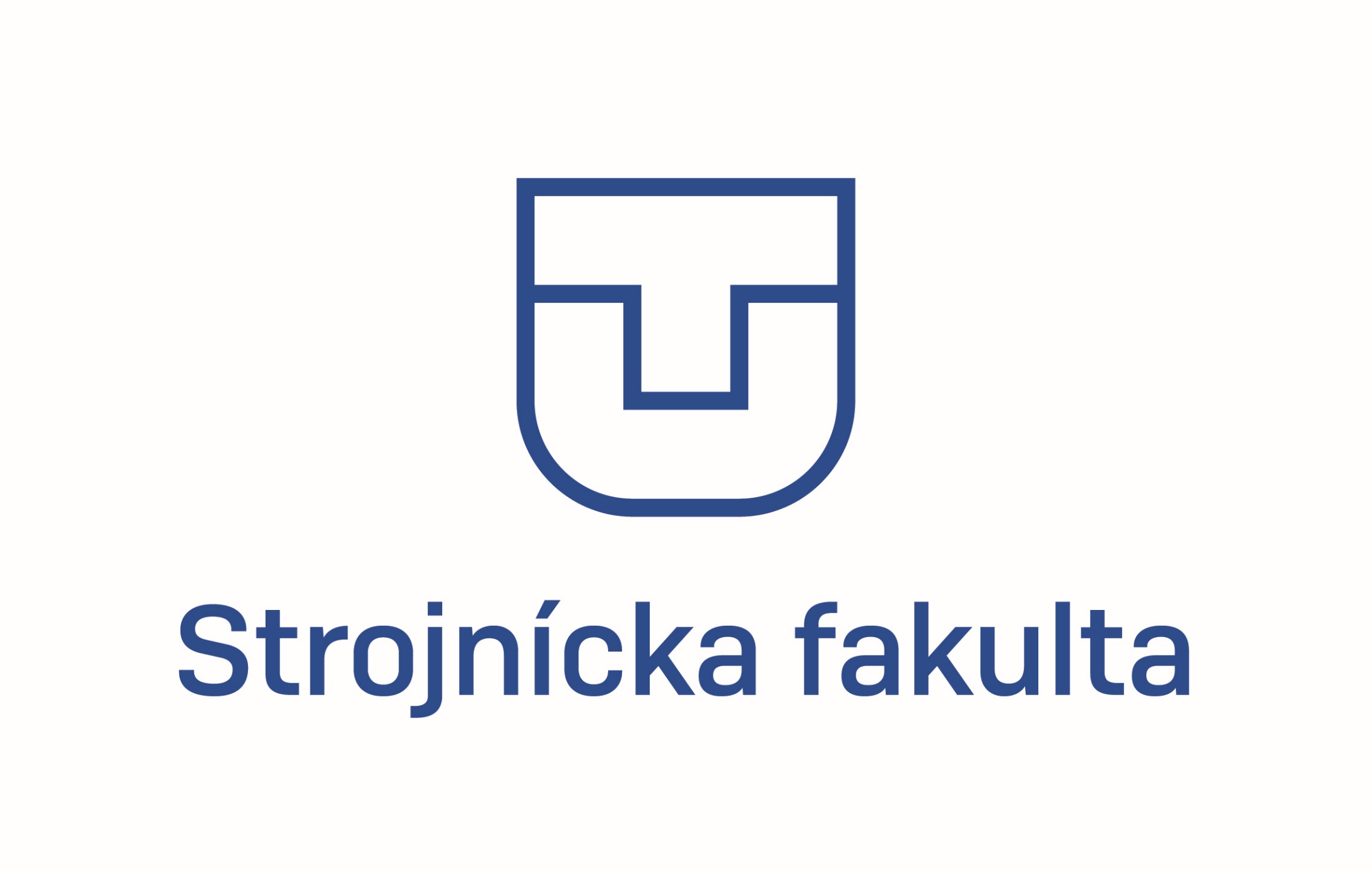 2-4 snímky
....  (napr. tabuľky, grafy, obrázky, snímky obrazovky, schémy, výpočty  ....).
Východiskový stav riešenej problematiky.
5 / 10
Závery analýzy
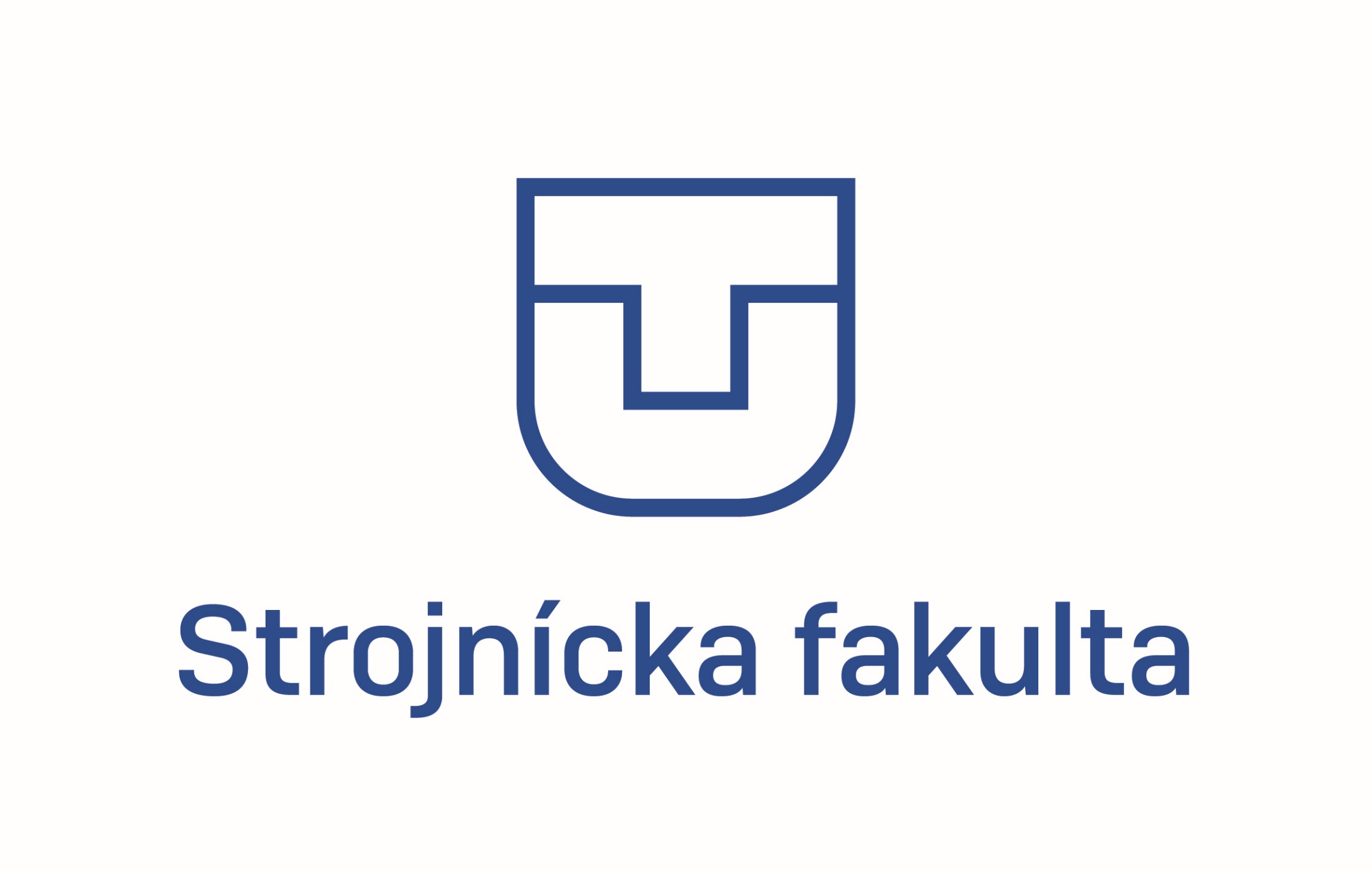 1 snímka
....  (napr. hlavné zistenia analýzy, sumarizácia výsledkov analýzy, ....).
6 / 10
Navrhované odporúčania
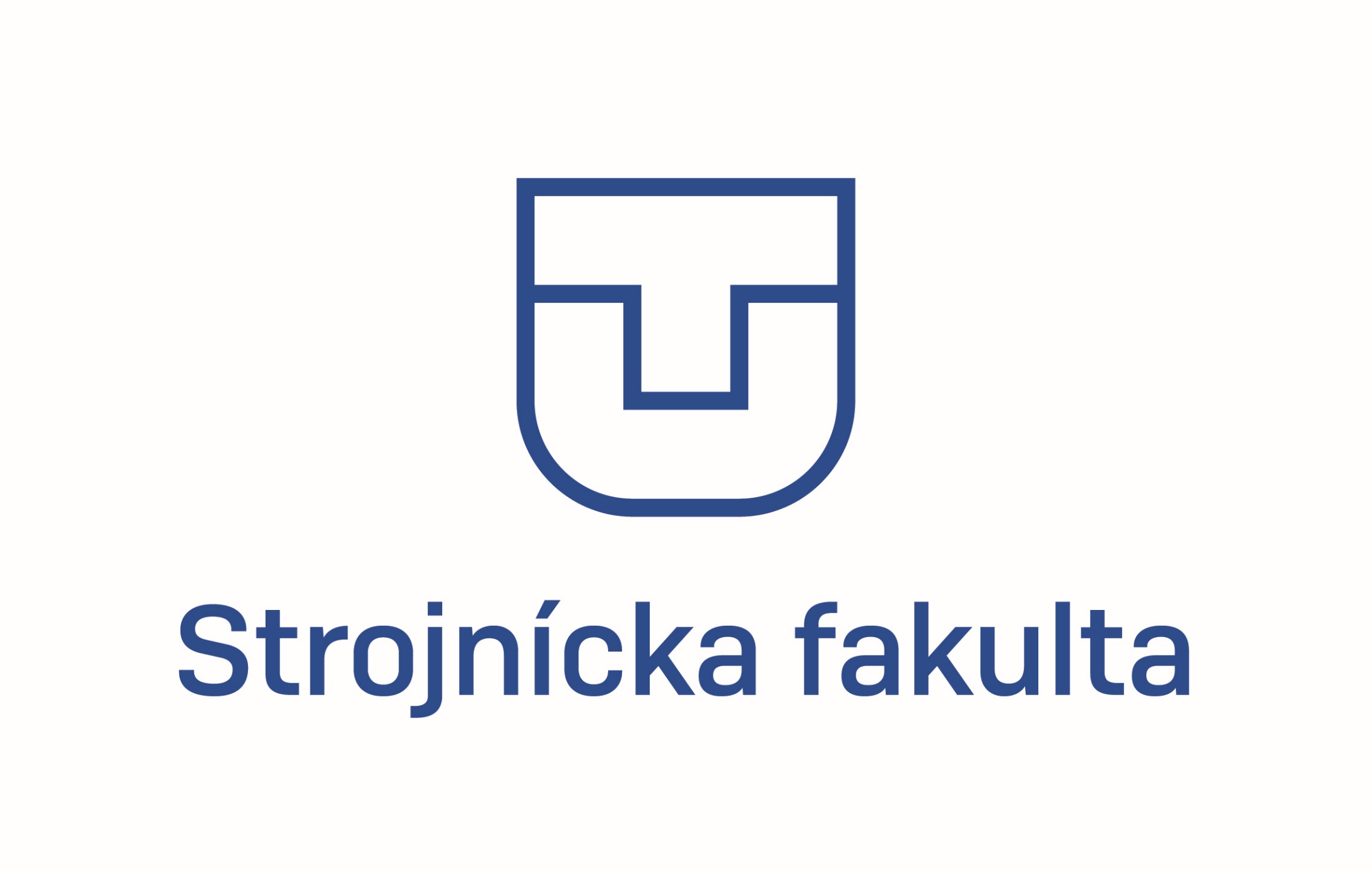 1-2 snímky
Vlastné navrhované opatrenia
 ....  (napr. tabuľky, grafy, obrázky, snímky obrazovky, schémy, výpočty  ....).
7 / 10
Zhodnotenie návrhov
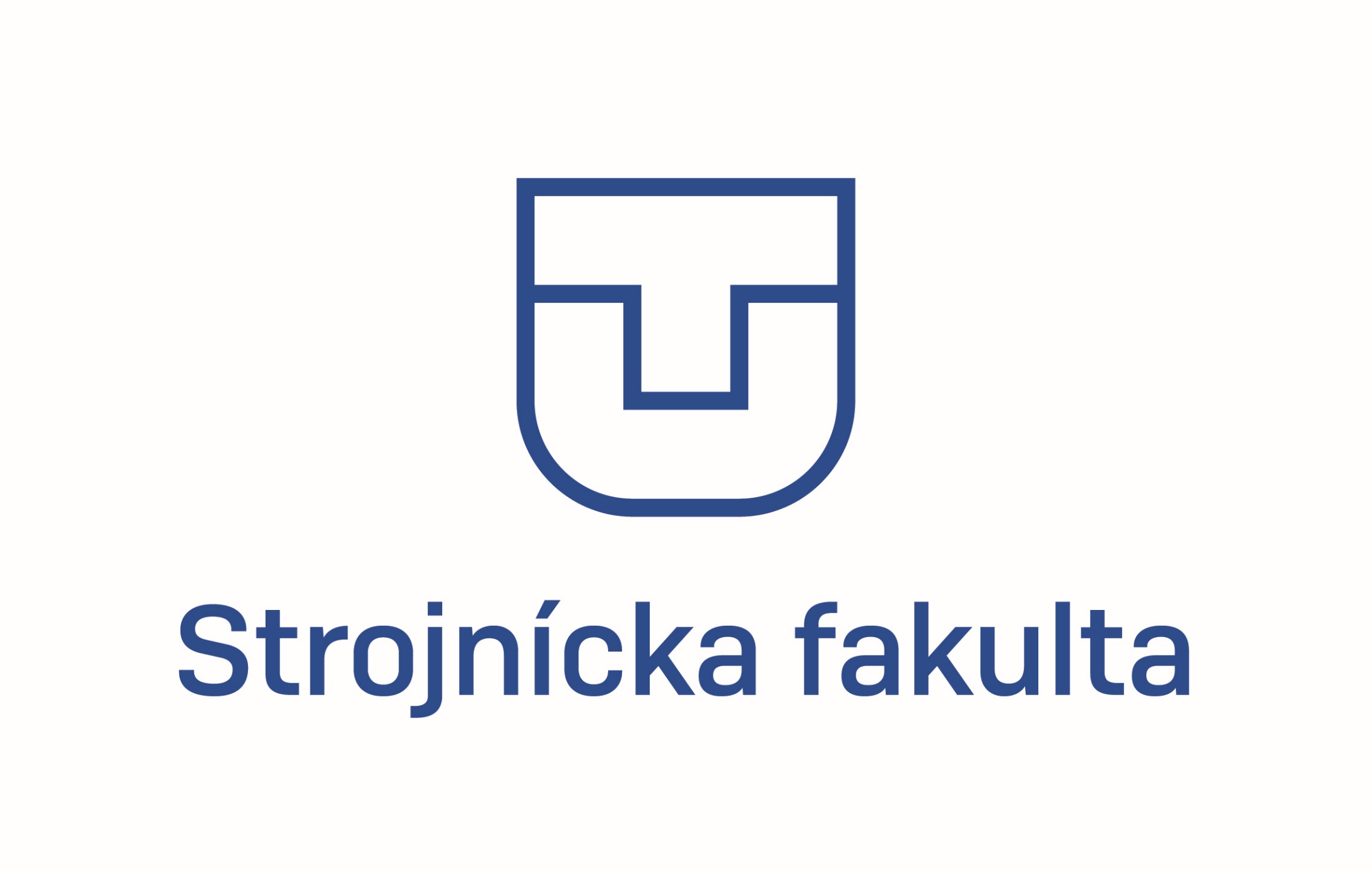 1 snímka
Zamerať sa na ekonomické zhodnotenie návrhov
8 / 10
Záver
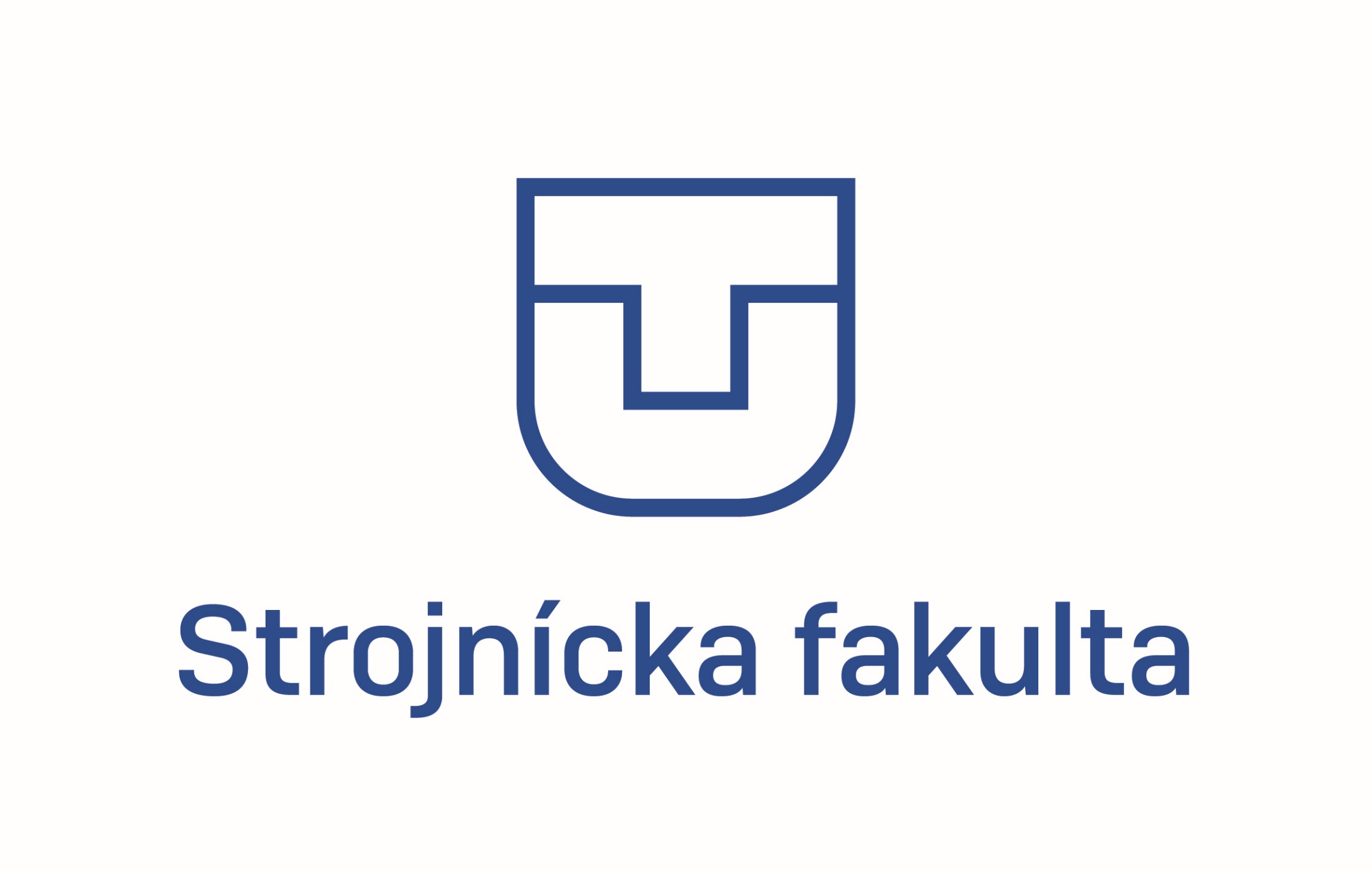 1 snímka
Význam práce pre hospodársku prax


Po dokončení prezentácie prejdite na kartu Zobraziť -> kliknite na Makrá-> kliknite na AddConditionalSlideNumbers -> kliknite Spustiť
9 / 10
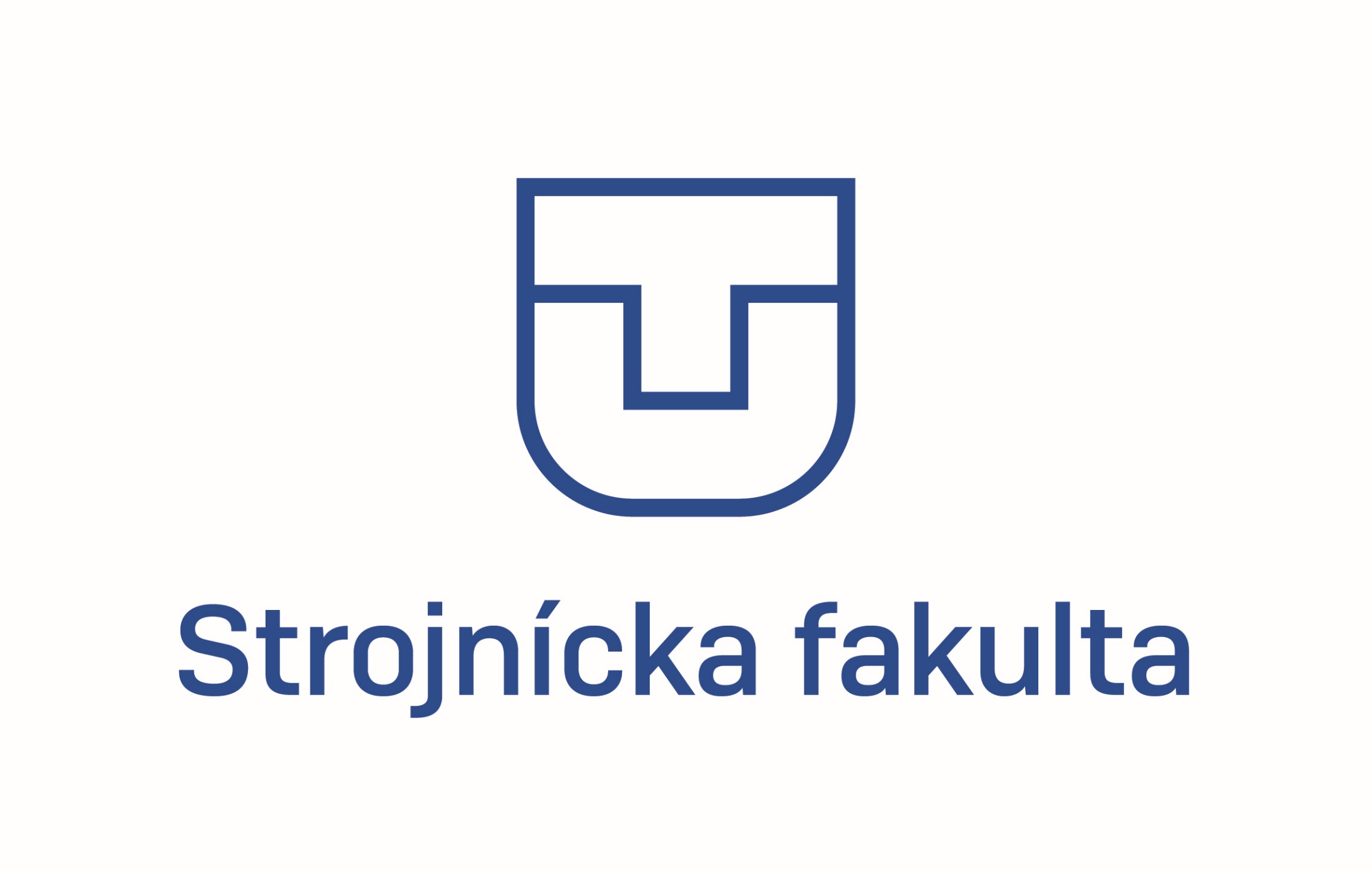 Ďakujem za pozornosť
10 / 10
Otázky z posudku školiteľa
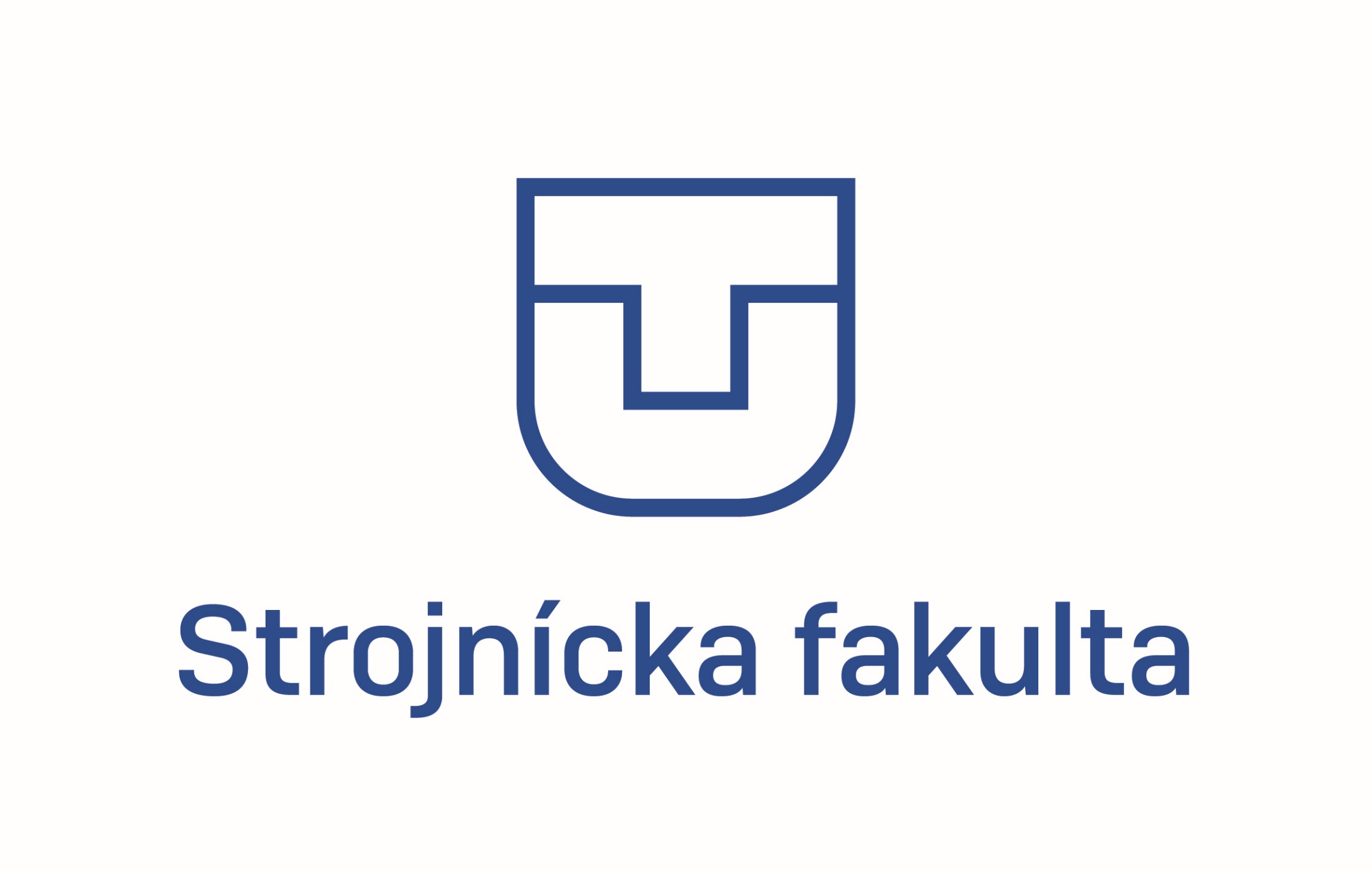 Každá otázka samostatná snímka
Uvedenie otázky školiteľa
Spracovanie odpovede na zadanú otázku.
(text, obrázky, grafy, tabuľky)
Otázky z posudku oponenta
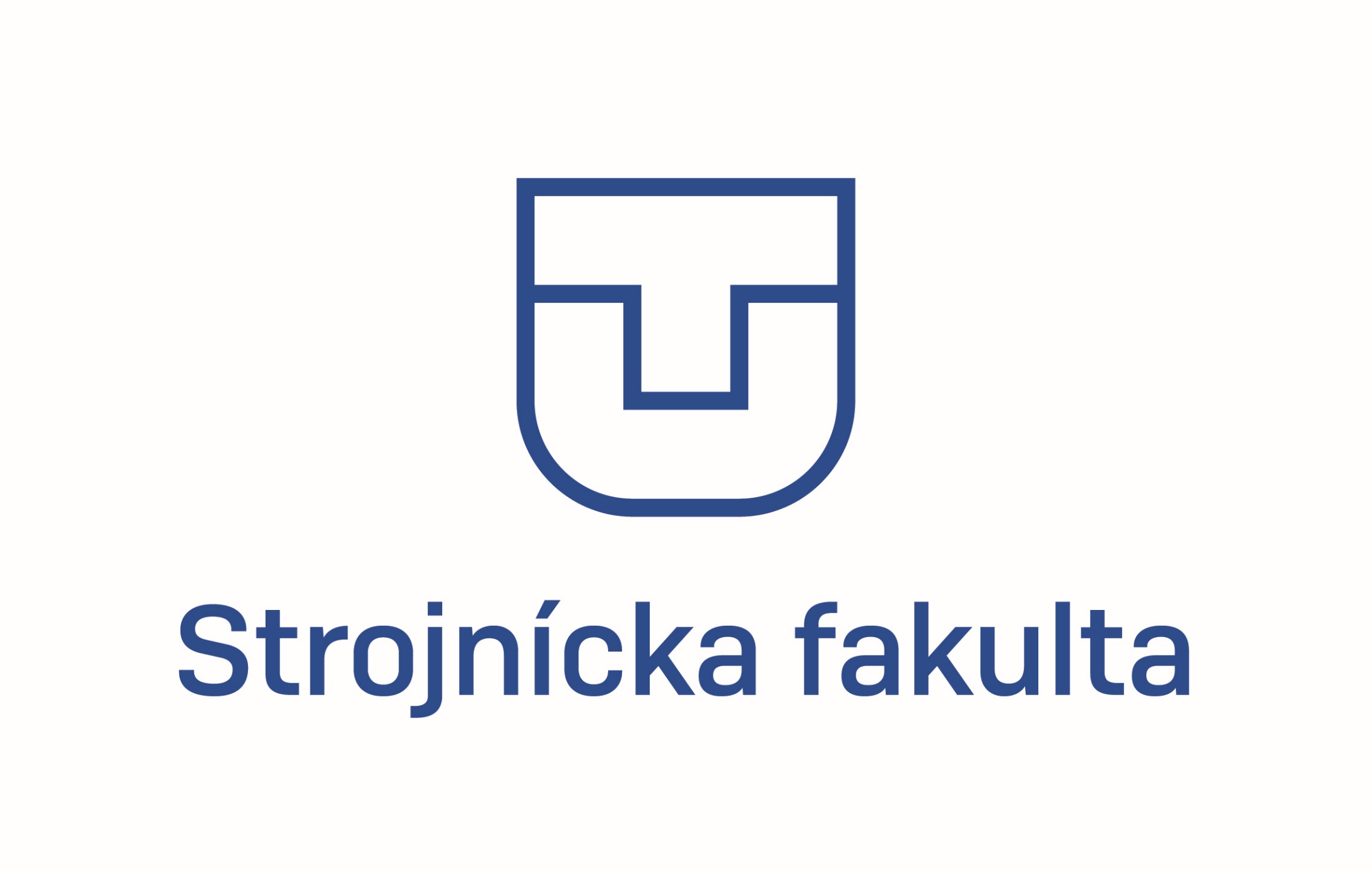 Každá otázka samostatná snímka
Uvedenie otázky oponenta
Spracovanie odpovede na zadanú otázku.
(text, obrázky, grafy, tabuľky)